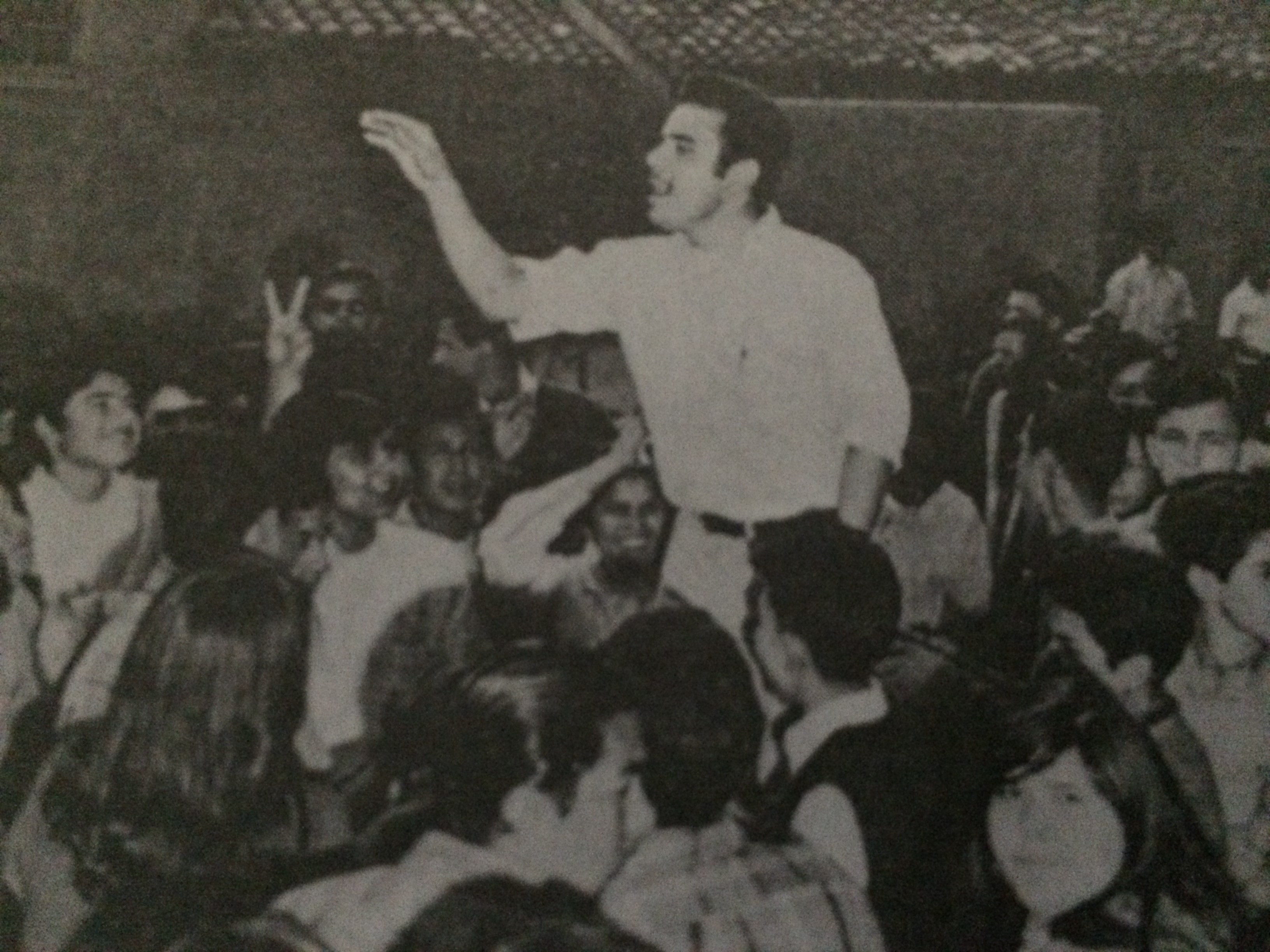 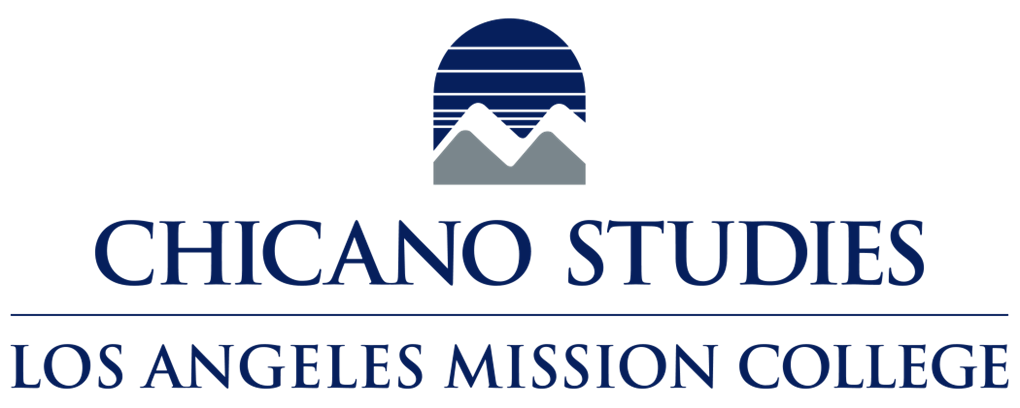 Lamc President Monte Perez
All Courses
Chicano 2 – The Mexican American in Contemporary Society
Chicano 7 – The Mexican American in The history of the United States I
Chicano 8 – The Mexican American in The History of the United States II
Chicano 19 – History of Mexico
Chicano 20 – The Mexican-American in California
Chicano  37 – Chicano Literature
Chicano 42 – Contemporary Mexican Literature
Chicano 44 – Mexican Civilization
Chicano 46 – Mexican American Folklore
Chicano 47 – The Mexican-American Woman in Society
Chicano 52 – Mexican Art-Modern
Chicano 54 – Mexican-American Arts in American Culture
Chicano 57 – Chicanas and Chicanos in Film
Chicano 58 – Latin American Dance Cultures
Chicano 71 – The Chicano in Los Angeles
Degrees offered
Social Justice Studies: Chicano/Chicana Studies Associate Degree for Transfer (ADT)




 Associate of Arts (AA) Chicano Studies
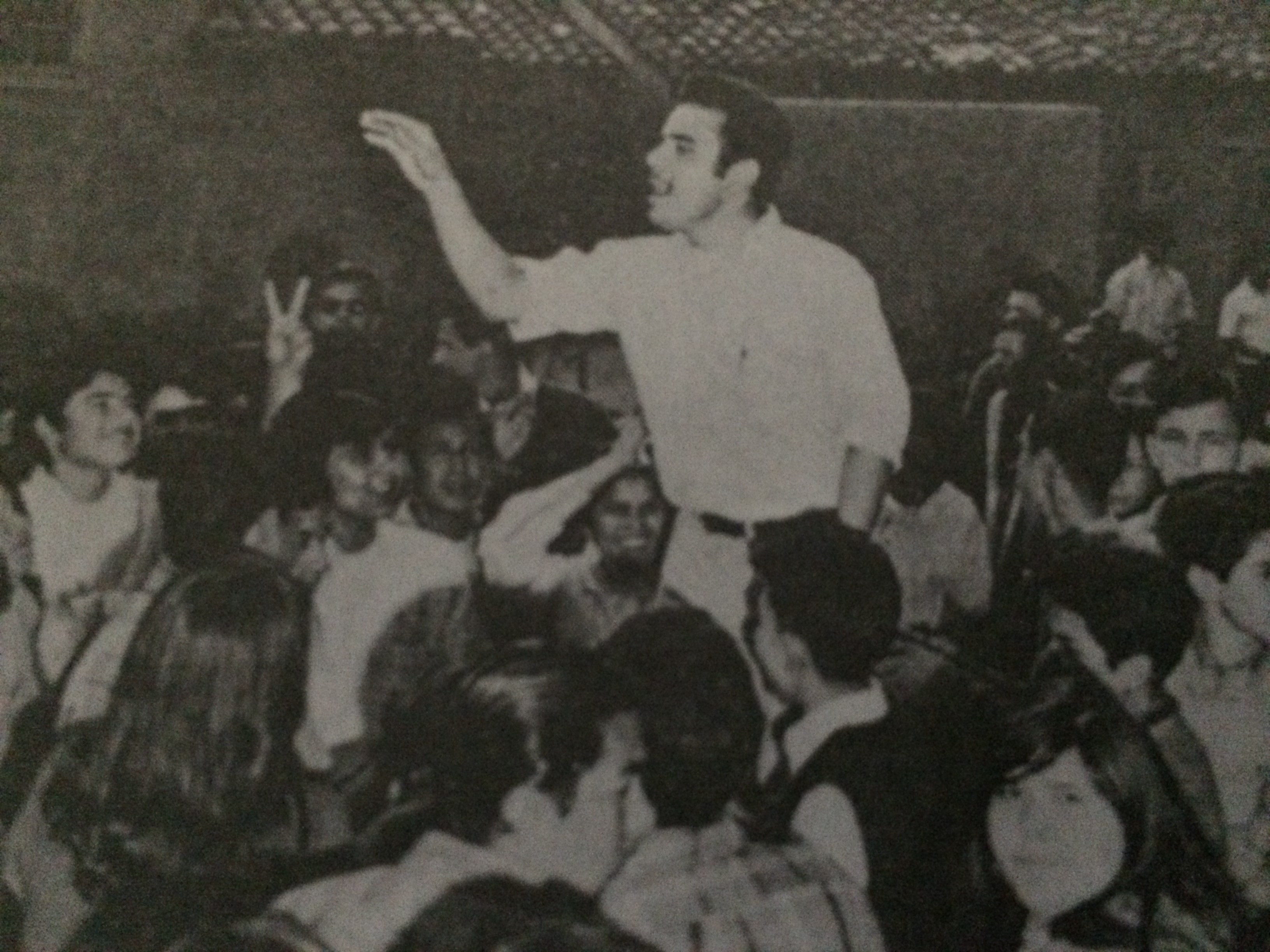 LAMC President Monte Perez participating in the 1968 East L.A. Student Walkouts
50th Anniversary of the Zoot suit riots
From left to right: Joe Flores – Professor; Sal Castro – Mexican American educator and activist known for his role in the East L.A. School Walkouts; John Morales – Dept. Chair of the Chicano Studies Dept., LAMC
Meet Luis Rodriguez event
Chicano Studies event held at the LAMC campus featuring award winning poet, and writer, Luis Rodriguez, as a speaker
Black History Month Tribute
The Greater Community Missionary Baptist Church in Pacoima presented a Black History Month Program. John Morales (3rd from right), Dept. Chair of Chicano Studies in LAMC, was honored at the event for outstanding Community Service
M.E.Ch.A. display/Exhibit for Dia de los Muertos
Display created by Chicano Studies Students in the M.E.Ch.A. club at LA Mission College
Dia de los Muertos Event
Aztec dancers with Professor John Morales in the center during a Chicano Studies event
CHICANO STUDIES Event in LAMC
Chicano Studies Professor Jose Maldonado at an event in the LAMC auditorium.
Roaming graduation Event
Professor Jose Maldonado (right) celebrating the 2020 graduation of Chicano Studies students who earned their A.A. degree in Chicano Studies, by going to the students’ homes while maintaining safety precautions against covid-19
Fernando Espuelas visits lamc
Fernando Espuelas, Host of the Fernando Espuelas Show, with a Chicano Studies student in the Culinary Arts Institute, LAMC.
Olvera Street Field trip
Center: Dolores Huerta, Civil Rights activist and labor leader
ben Affleck joins lecture on a field trip
Chicano Studies students, while on a field trip at the La Plaza de Cultura y Artes, coincidentally met actor/celebrity Ben Affleck.
Tamayo restaurant and art gallery Field trip
Chicano Studies 52 students at the Tamayo Restaurant and Art Gallery
LAMC ZOOT SUIT EVENT
Ignacio Gomez (far left), artist; and LAMC President Monte Perez (2nd from right) with LAMC students dressed as zoot suiters
Zoot suit event panel
From left to right: Candice Forsythe, Eleanor mendiaz, William Shibley, Ignacio Gomez, Dr. Jorge Garcia
The ballad of Gregorio Cortez viewing
Flyer advertising the screening of the film “The Ballad of Gregorio Cortez” as part of a Chicano Studies Event.
International Students
International students taking Chicano Studies courses posing with LAMC president, Monte Perez, during a Chicano Studies event
Dolores Huerta labor institute event
A LAMC Chicano Studies student,  addressing the panel during Q & A at the Dolores Huerta Labor Institute Event
High school students visit
Local High School Students visiting the Chicano Studies Resource Center
High school students visit
Local High School Students visiting the Chicano Studies Resource Center
Outreach
University Pathways medical Magnet Academy counselor, Khanh Truong, accepting a certificate of appreciation from the LAMC Chicano Studies Department
Poster of “The last brown Beret”
Hollywood screening of The Last Brown Beret at the Egyptian Theater. Daniel Mora, actor (far right)